Navigating the NRMP During a Pandemic: Did Applicants Save Time, Money, and Stress?
Kari Nilsen, PhD
Tessa Rohrberg, MD
Disclosures
The presenters have no relevant information to disclose.
Objectives
Discuss cost and time differences pre- and post-pandemic
Discuss the impact of virtual interviewing on applicant interviewing behavior
Identify potential residency interviewing strategies post-pandemic
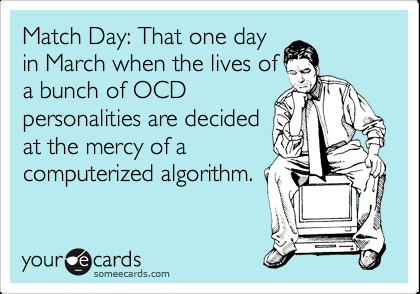 Background
Residency interviewing dominates senior year of medical school 
expensive, time-consuming, and stressful 
Little information about impact of change to remote interviewing in 2020
This project aimed to assess changes in applicant costs, time, and other factors concerning remote interviewing
Background
National Resident Matching Program, Data Release and Research Committee: Advance Data Tables 2022 Main Residency Match. National Resident Matching Program, Washington DC, 2022
Background
National Resident Matching Program, Data Release and Research Committee: Advance Data Tables 2022 Main Residency Match. National Resident Matching Program, Washington DC, 2022
Why Worry?
National Resident Matching Program, Data Release and Research Committee: Advance Data Tables 2022 Main Residency Match. National Resident Matching Program, Washington DC, 2022
Why Worry?
National Resident Matching Program, Data Release and Research Committee: Advance Data Tables 2022 Main Residency Match. National Resident Matching Program, Washington DC, 2022
Survey
2015/2016- pilot in Wichita
 2016/2017 to now (2021/2022)- all campuses
 Reminders sent by student leaders
 Incentive linked to response rate by campus
Donation to graduation celebration fund
Funding: Dean’s Research Fund ,Academy of Medical Educators, Medical Alumni Innovative Teaching Fund, Offices of Medical Education. Graduate Medical Education, Student Affairs
KUSM-W Family Medicine Applicants
KUSM-W Family Medicine Applicants
KUSM-W Family Medicine Applicants
Applying and Interviewing
Submitted Applications
Interview Offers
Completed Interviews
Ranked Programs
Cost
Time
Virtual vs. In Person
Students… 
Recognize and appreciate the time/cost savings of virtual
Can apply at programs they may not have otherwise due to virtual format
Miss the opportunity to determine “fit”
Will look for other opportunities to get to know residents, faculty, community
Virtual vs. In Person
Virtual may provide a more equitable process
May impact diversity in medicine
Curricular time savings could lead to time for residency preparation
While overall cost savings in virtual/hybrid, expenditures remain concerning
Summary
Prior to COVID, students invested considerable time and money
In 2020-21, virtual interviews: 
Lowered student expense by over 80% and time by ~14 days
In 2021-22, hybrid interviews:
Only increased ~$70 and about 1.5 days
Neither year had a significant difference in number of applications, interviews, or ranked programs
Summary
Applicants reported mixed feelings regarding virtual interviewing 
Generally supported changes to create a more equitable process
The biggest concerns- lack of personal contact and ability to assess the true culture of the program and environment
Findings suggest that virtual interviewing could be integrated into revised plans for resident recruitment post-pandemic
Related Citations
Walling A, Nilsen K, Grothusen J, King S, Gillenwater C, Callaway P, Unruh G. Is interviewing for Family Medicine less demanding than for other specialties? Fam Med. 2017 February;49(2):152-153. doi: 10.22454/FamMed.2019.663971.
Walling A, Nilsen K, Callaway P, Grothusen J, Gillenwater C, King S, Unruh G. Student expenses in residency interviewing. Kans J Med. 2017 Aug 30;10(3):1-15. PMID: 29472969; PMCID: PMC5733449.
Nilsen K, Walling A, Callaway P. Unruh G, Scripter C, Meyer M, Grothusen J, King S. “The End Game” - Student perspectives on the MATCH: A focus group study. Med Sci Ed. 2018;28:729-737. https://doi.org/10.1007/s40670-018-0627-1.
Nilsen K, Callaway P, Walling A, Phillips J. How much do family medicine residency programs spend on resident recruitment? A CERA study. Fam Med. May 2019;51(5):405-412. doi:10.22454/FamMed.2019.663971.
Nilsen K, Walling A, Grothusen J, Irwin G, Meyer M, Unruh G. Time, and financial costs for students participating in the National Residency Matching Program (the Match©): 2015 to 2020. Kans J Med. 2021;14:53-63. doi:10.17161/ kjm.vol1414568.
Schwasinger-Schmidt T, Rohrberg T, Walling A, Nilsen K. Impact of virtual interviewing on time and financial costs for NRMP© applicants: Did regional campus students save more? J Reg Med Campuses. 2021 Dec;4(4). doi: 10.24926/jrmc.v4i4X.3925.
Nilsen K, Walling A, Johnson M, Meyer M, Irwin G, Meyer M, Unruh G. Applicant Savings in the 2020-2021 Residency Recruitment Cycle: One Institution’s Experience. Acad Med, in press.
Future Strategies
Qualitative studies further addressing students’ beliefs and motivations
Advising practices
“Audition” electives
Interactions with residency programs
Studies examining expectations and practices of residency programs
26
For more information, please contact:
Kari Nilsen, PhD
Director of Research
Department of Family & Community Medicine
University of Kansas School of Medicine-Wichita
knilsen@kumc.edu